Data Mining
Pendahuluan
Definisi Data Mining
Kebutuhan Data Mining
Ilmu-ilmu yg berkaitan dengan data mining
Teknik-teknik database
Penerapan data mining
Tool yang digunakan
Apa itu Data Mining?
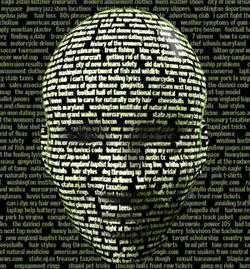 Disiplin ilmu yang mempelajari metode untuk mengekstrak pengetahuan atau menemukan pola dari suatu data
Data: fakta yang terekam dan tidak membawa arti
Pengetahuan: pola, aturan atau model yang muncul dari data
Sehingga Data mining sering disebut Knowledge Discovery in Database (KDD)
Konsep TransformasiDataInformasiPengetahuan
www.newmediamusings.com
Data
Tidak membawa arti, merupakan kumpulan dari fakta-fakta tentang suatu kejadian
Suatu catatan terstruktur dari suatu transaksi
Merupakan materi penting dalam membentuk informasi
Pengetahuan
Gabungan dari suatu pengalaman, nilai, informasi kontekstual dan juga pandangan pakar yang memberikan suatu framework untuk mengevaluasi dan menciptakan pengalaman baru dan informasi(Thomas H. Davenport, Laurence Prusak)

Bisa berupa solusi pemecahan suatu masalah, petunjuk suatu pekerjaan dan ini bisa ditingkatkan nilainya, dipelajari dan juga bisa diajarkan kepada yang lain
Data - Informasi – Pengetahuan
Data Kehadiran MHS matakuliah Pemrograman
Data - Informasi – Pengetahuan
Informasi Akumulasi Kehadiran MHS 1 Semester
Data - Informasi – Pengetahuan
Pengetahuan tentang kebiasaan MHS dalam mengikuti perkuliahan

Pengetahuan tentang bagaimana teknik meningkatkan kehadiran MHS  kebijakan
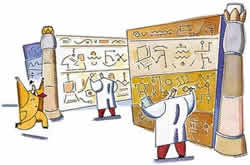 Data - Informasi - Pengetahuan - Kebijakan
Kebijakan penataan jam Kuliah MHS khusus Jam 07.00
Peraturan kehadiran MHS:
Kehadiran kurang 75 % tdk bisa mengikuti ujian
1. Definisi Data Mining (1)
Data Mining merupakan suatu proses penemuan pola di dalam data (Witten, 2011), proses harus otomatis/semi otomatis. Pola yang ditemukan harus memiliki manfaat.
Data Mining adalah kegiatan yang meliputi pengumpulan,pemakaian data historis untuk menemukan keteraturan, pola atau hubungan dalam dataset yang berukuran besar(Budi Santosa,2007).
1. Definisi Data Mining (2)
The analysis of (often large) observational data sets to find unsuspected relationships and to summarize the data in novel ways that are both understandable and useful to the data owner (Han & Kamber, 2001).
The process of discovering meaningful new correlations, patterns and trends by sifting through large amounts of data stored in repositories, using pattern recognition technologies as well as statistical and mathematical techniques (Gartner Group)
2. Kebutuhan Data Mining
Ledakan Pertumbuhan Data
Tekanan akan kebutuhan untuk analisis otomatis dari data besar
2.1 Ledakan Pertumbuhan Data
data dalam ukuran terabytes (1tb= 1012bytes = 1000 gbytes)
Koleksi data dan ketersediaan data
Tool pengumpul data otomatis
Database System
Web
Media Sosial
Sumber Utama Data yang melimpah
 bisnis: web,e-commerce,transaksi,stock,
 Iptek : Pengindra jarak Jauh,Bioinformatics,simulasi ilmiah
 Sosial : berita,camera digital
2.2 Kebutuhan analisis otomatis
Tekanan akan kebutuhan untuk analisis otomatis dari data besar
2.3 Contoh Kebutuhan data mining
Very Long Baseline Interferometry (VLBI) milik eropa, mempunyai 16 teleskop, dimana setiap data teleskop menghasilkan data astronomi sebesar 1 Gigabit/detik.
AT & T menangani milyaran panggilan telepon/hari.
Google searches milyaran halaman (ratusan TB).
3. Ilmu-ilmu yang berkaitan dg Data Mining
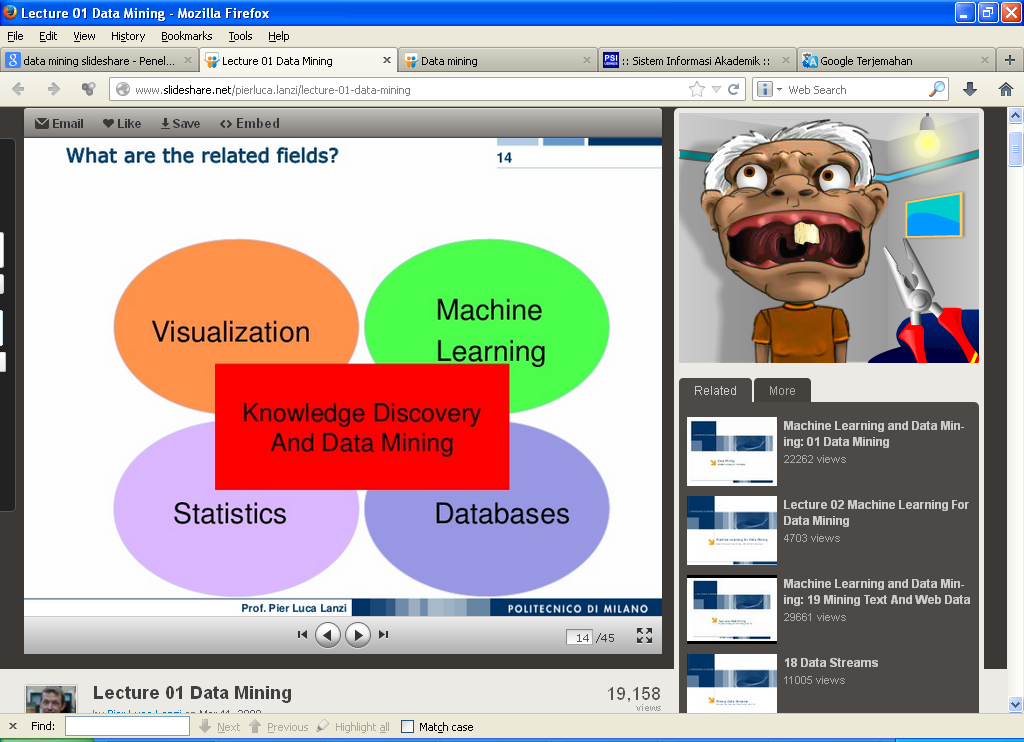 3. Ilmu-ilmu yang berkaitan dg Data Mining (1)
Statistics: 
	lebih banyak berbasis teori fokus pada pengujian hipotesis 
Machine learning:
	fokus pada pembuatan program yang memiliki kemampuan belajar (learning), lebih umum daripada  Data Mining
Knowledge Discovery:
	Mengintegrasikan teori dan heuristik dan fokus pada seluruh proses penemuan,termasuk pembersihan data, learning, integrasi dan visualisasi
Data Mining:
	focus pd algoritma untuk mendapatkan pola-pola dari data
3. Ilmu-ilmu yang berkaitan dg Data Mining (2)
Proses Utama pada Data Mining
3.Ilmu-ilmu yang berkaitan dg Data Mining (2)
Knowledge Discovery Process
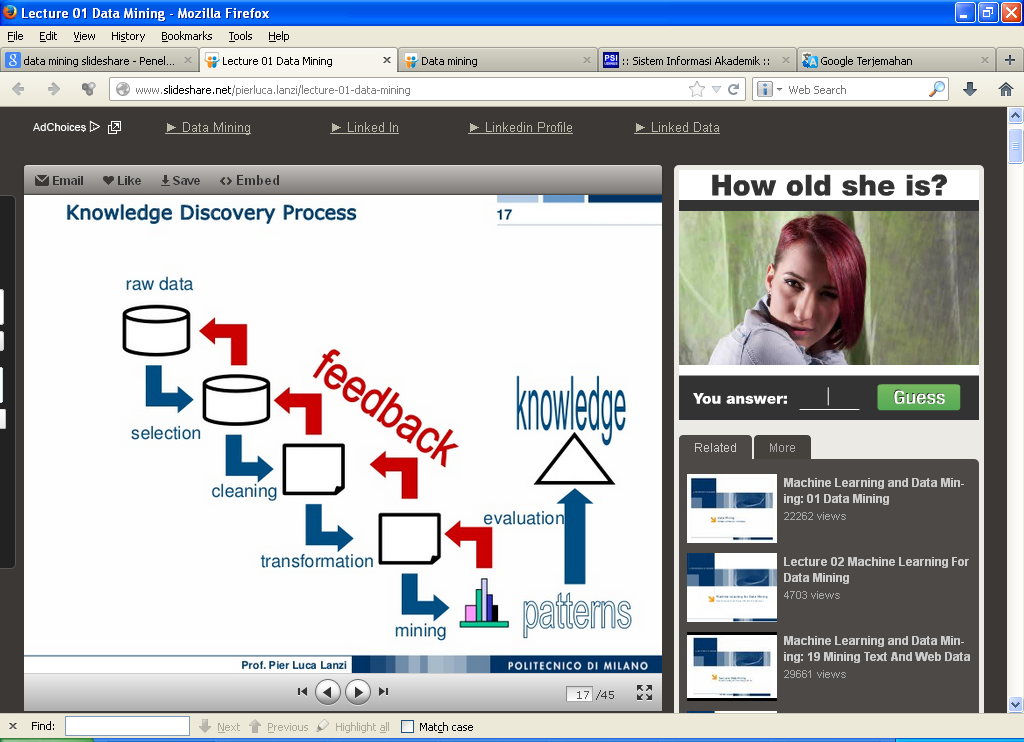 3.Ilmu-ilmu yang berkaitan dg Data Mining (3)
Knowledge Discovery and Business Intelligence
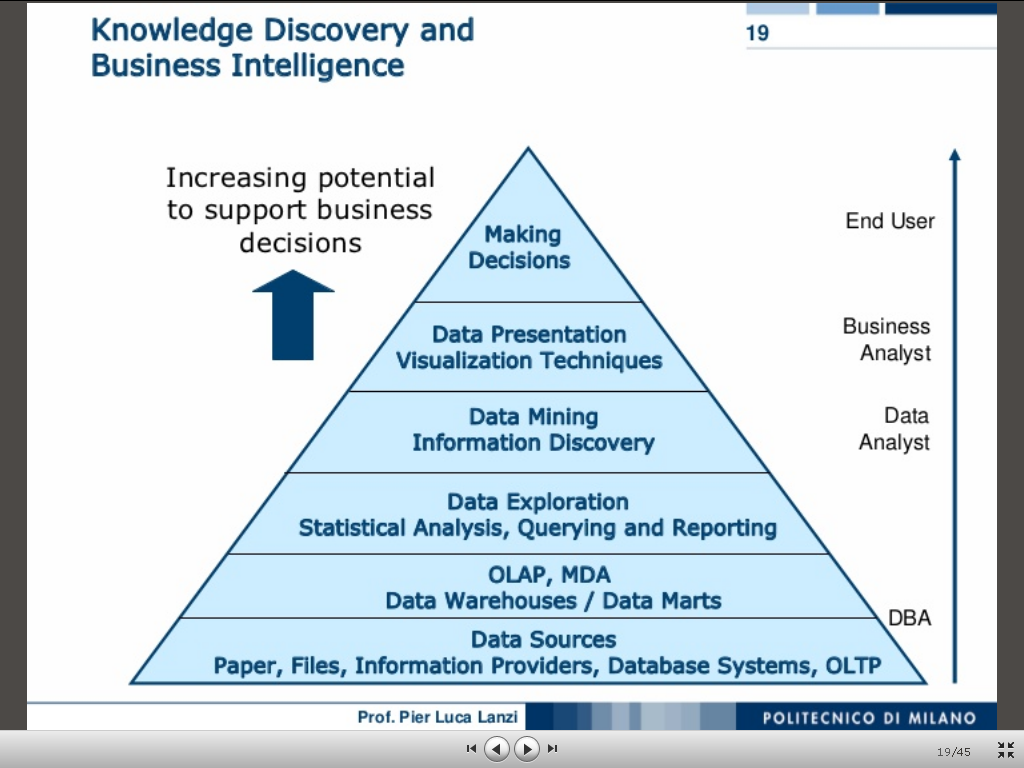 4. Teknik-teknik Database
1960s: Data collection, database creation, network DBMS 
1970s: model data relasional, implementasi DBMS Relasional
1980s: 
RDBMS, advanced data models (extended-relational, OO, deductive) 
 Application-oriented DBMS (spatial, scientific, engineering, etc.) 
1990s: Data mining, data warehousing, database multimedia, dan database Web 
2000s: 
Manajemen data Stream dan mining 
Data Mining dan aplikasinya
Teknologi Web (XML, data integration) 
Global information systems (GIS)
5. Penerapan Data Mining (1)
Pada E-Commerce misal seseorang membeli buku lewat Amazon tentang data mining akan disarankan pula buku-buku lain yang seharusnya dibeli, karena Amazon dapat melakukan clustering terhadap data buku-buku-buku yang dibeli. 
Diberikan data microarray untuk sejumlah pasien, bisakah dilakukan diagnosa secara akurat penyakit yang diderita? Prediksi hasil dari suatu treatment terhadap pasien? Memberikan rekomendasi treatment terbaik
Dalam marketing menemukan kelompok pelanggan dan menggunakannya untuk target pemasaran dan re-organisasi.
5. Penerapan Data Mining (2)
Memprediksi harga suatu saham dalam beberapa bulan kedepan berdasarkan perfomansi perusahaan dan data-data ekonomi.
Memprediksi apakah seorang pasien yang diopname akan mendapatkan serangan jantung berikutnya berdasarkan catatan kesehatan sebelumnya dan pola makan.
Memprediksi permintaan semen dalam beberapa tahun mendatang berdasarkan data permintaan semen di tahun-tahun sebelumnya
Memprediksi apakah akan terjadi tornado berdasarkan informasi dari sebuah radar tentang kondisi angin dan kondisi atmosfir yang lain
6. Tool,software aplikasi utk Data Mining
MATLAB
RAPID MINER
ORACLE
INFORMIX
SYBASE
Peran Utama Data Mining
Estimation
Prediction
Classification
Clustering
Association